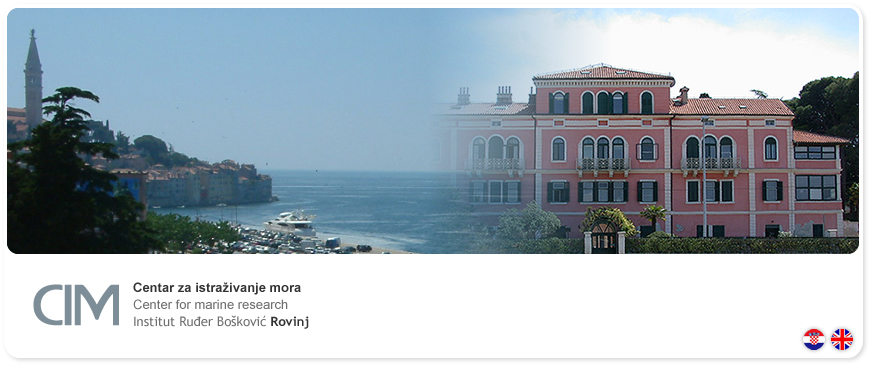 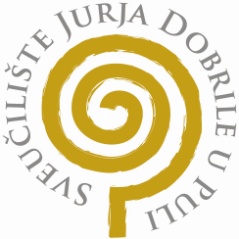 SVEUČILIŠNI PREDDIPLOMSKI STUDIJ
ZNANOST O MORU
Statističke metode u oceanologiji
dr. sc. Nastjenjka Supić
dr. sc. Robert Precali
Statističke metode u oceanologiji
Osjećate li se dobro, ne budite zabrinuti. Proći će! 
Bolingov postulat
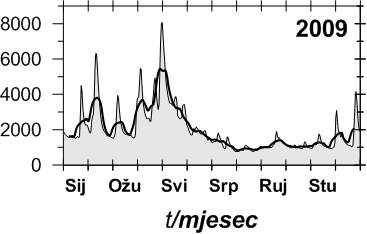 Statističke metode u oceanologiji
ZAŠTO STUDIRATI? 
Ukupna količina pameti na Zemlji je stalna; stanovništvo raste…
Coleov teorem
Pomični prosjeci
Pomični prosjeci su aritmetičke sredine M uzastopnih vrijednosti članova vremenskog niza (M<n).
Služi da bi se istaknuo smjer trenda i smanjio šum koji može dovesti do krive interpretacije
Definicija
Statističke metode u oceanologiji
OSOBITOSTI PREDAVANJA? 
Nitko ne sluša dok se ne izgovori neka besmislica. 
Vileov zakon za nastavnike
Pomični prosjeci
Niz pomičnih prosjeka čini izvedeni niz koji ima manji stupanj promjenjivosti u usporedbi sa izvornim.
Pomičnim prosjekom se izglađuje vremenski niz.
Pomični prosjek se može shvatiti kao lokalni model trenda a njegove vrijednosti kao vrijednosti trenda.
Statističke metode u oceanologiji
Što prije zaostanete, više ćete imati vremena dostići ostale. Stenderupov zakon
Jednostavni pomični prosjek
Neparni – vrijednost se pripisuje razdoblju središnjeg člana pomičnog prosjeka
M=2m+1
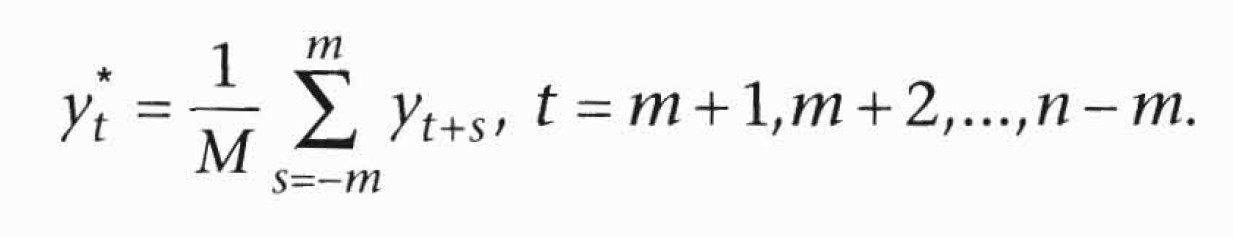 Parni –  centriranje  - formula za izravno računanje
M=2m
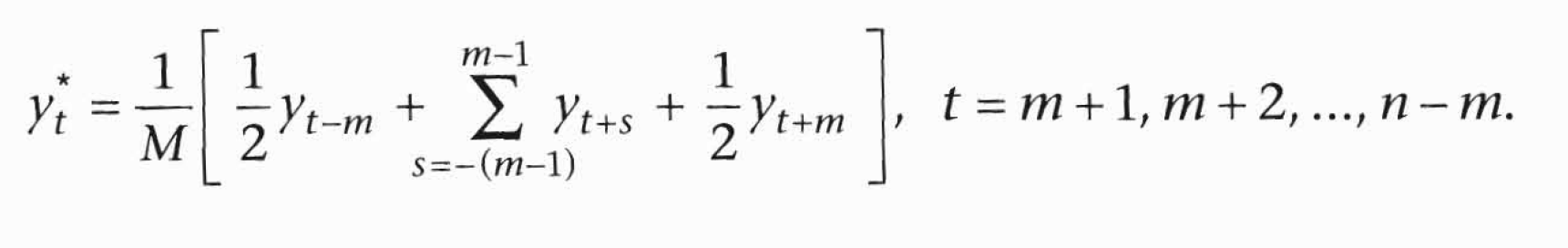 Statističke metode u oceanologiji
Najjednostavnije stvari su one o kojima ništa ne znate. 
De Neverov zakon o složenosti
Vagani pomični prosjek
Značaj svakog člana niza određen je njegovim ponderom Ws
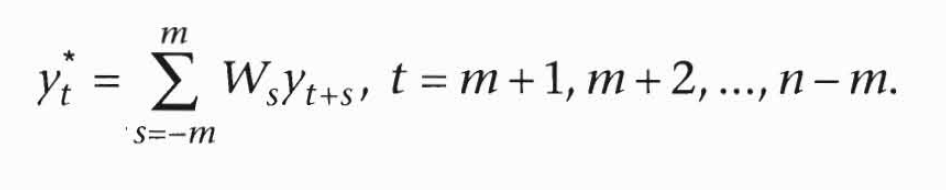 Statističke metode u oceanologiji
ZA KRAJ… 

Ako uživate u onome što radite, vrlo je vjerojatno kako radite krivo. 
Frankov zakon 

Kad ne znate što radite – učinite to elegantno! 
Antin Korolar
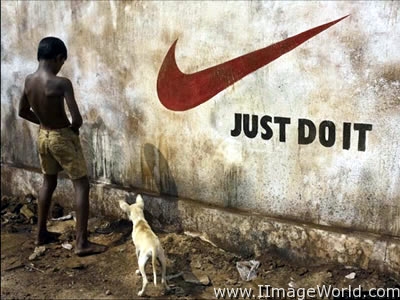